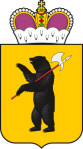 Департамент образования Ярославской области
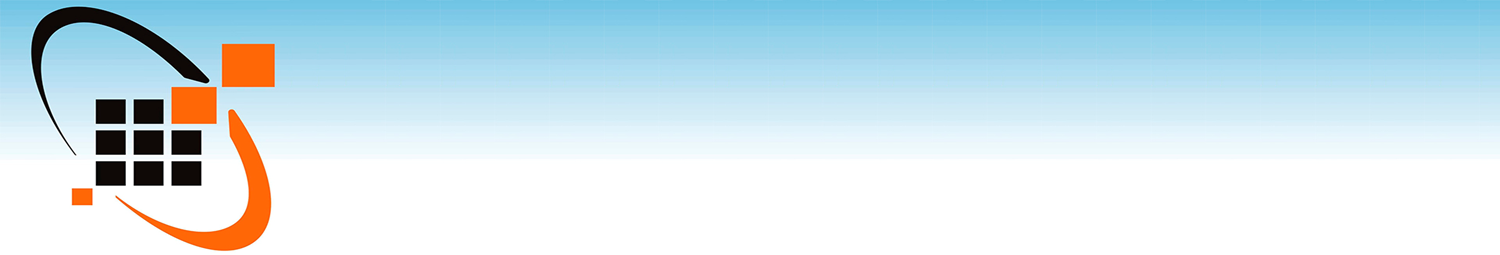 Государственное учреждение Ярославской области
«Центр оценки и контроля качества образования»
АПРОБАЦИЯ ПРОВЕДЕНИЯ ИТОГОВОГО СОБЕСЕДОВАНИЯ ПО РУССКОМУ ЯЗЫКУ С ПРИМЕНЕНИЕМ ТЕХНОЛОГИИ WEB
Ярославль
2023
Приказ департамента образования
Ярославской области
Регламент проведения апробации ИС-9

https://disk.yandex.ru/d/-zLz6oJfywDuCQ
Дата проведения: 31 января 2023 года

Время проведения: с 14.00 до 16.00

Участвуют: все ОО, в которых есть обучающиеся, зарегистрированные на ИС-9 08.02.2022

Без участия обучающихся!

Задача: апробация механизма личных кабинетов ОО в WEB-сервисе
Технологическая схема
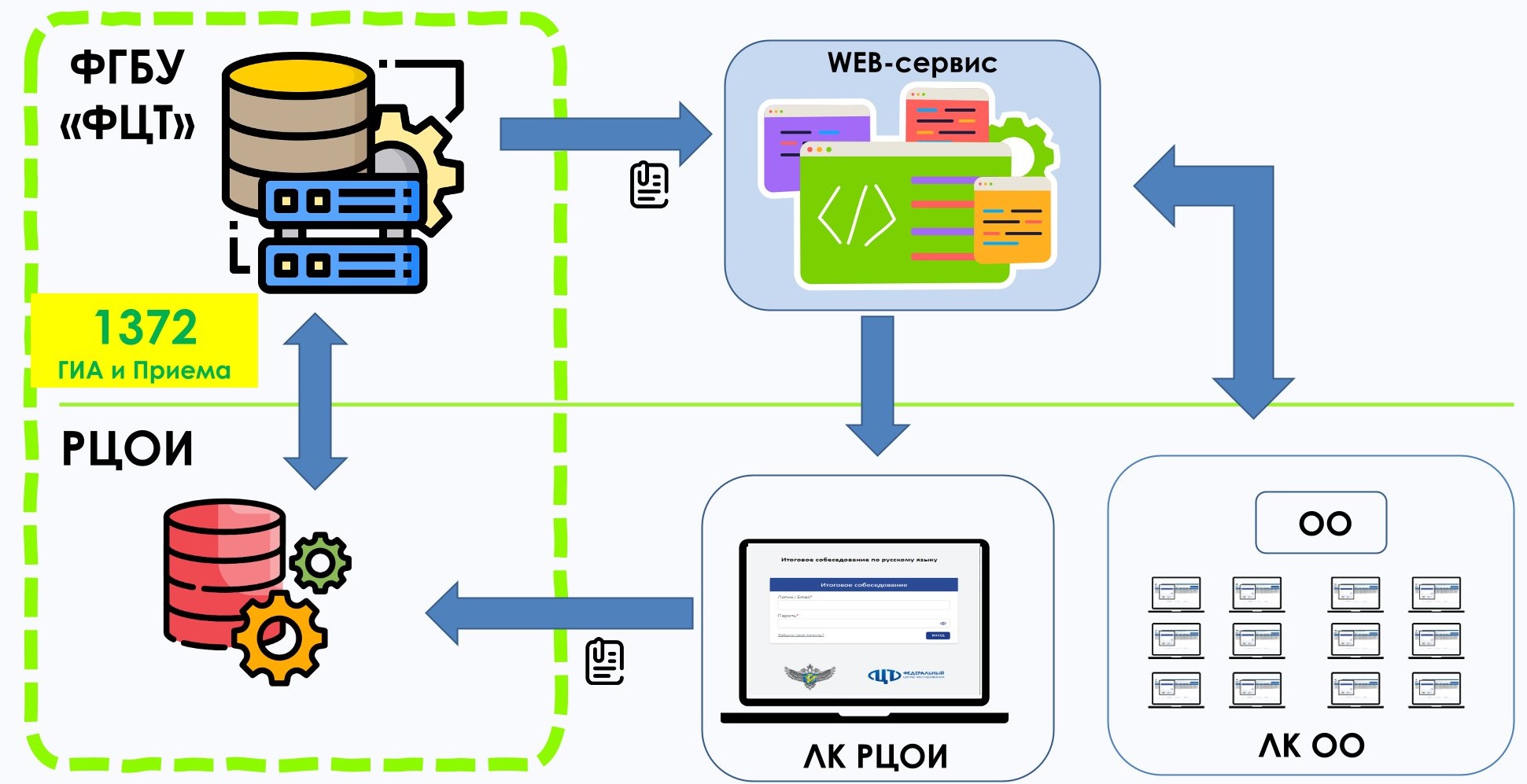 Личный кабинет ОО
Пароли доступа в ЛК ОО – 30 января 2023 год
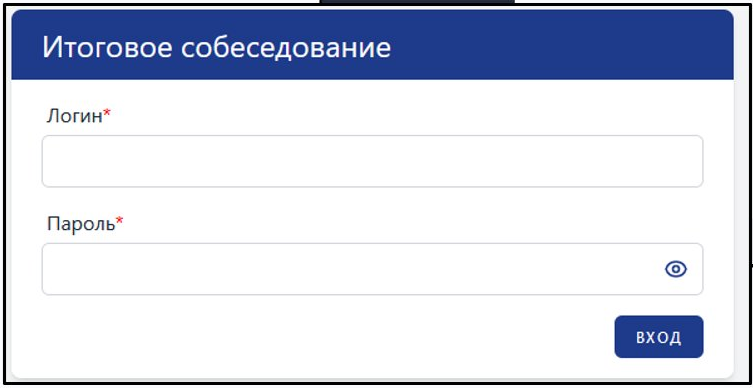 Личный кабинет ОО
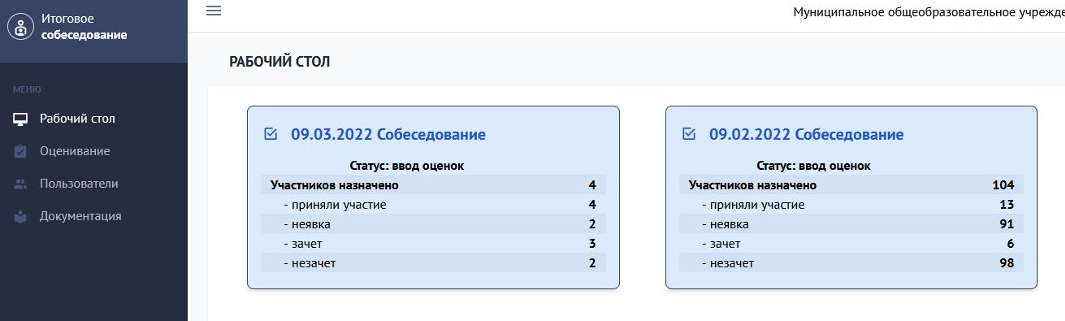 Личный кабинет ОО
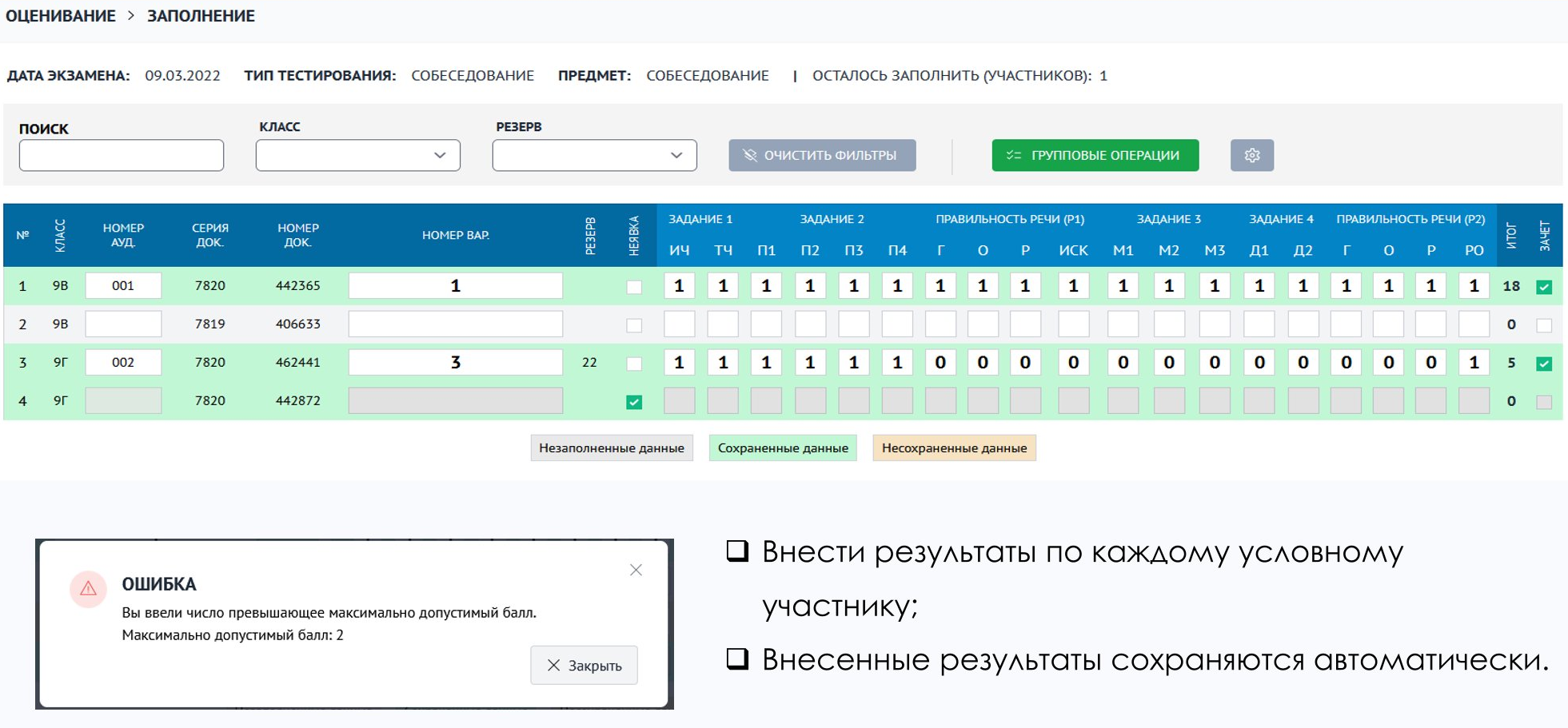 Личный кабинет ОО
Внести результаты ИС-9:
- 3 человека «незачет» - менее 10 баллов
- 3 человека «зачет» - от 10 до 20 баллов

! Остальным условным участникам проставляем неявку !

При количестве участников ИС-9 в ОО менее 6 человек:
данные о результатах ИС-9 вносятся по всем участникам.

! Журнал апробации: заполнить и направить rcoi@coikko.ru
! Онлайн-таблица: 
https://disk.yandex.ru/edit/d/sGEZWrd0ePkSBoDkx5-p8CPegnqahzm72s0qoIz-cKg6TTBsdDg5ck91dw?sk=y1c1426e384d82d04501c0243012c5d2c
Телефоны «горячей линии» РЦОИ для технических специалистов:

(4852) 288-398 
(4852) 288-966



coikko.ru